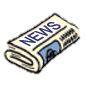 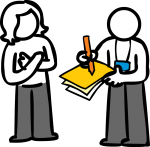 S2 Reading for MeaningAnswers
Non-Fiction
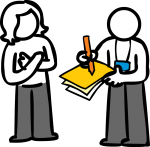 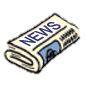 Contents
3 – Diamond Dogs
9 – Teen Reading – A Contradiction in Terms? 
16 – Why plastic is the scourge of sea life
23 – Spectacles? Cool? Can’t see it, myself
31 – Death Threat at the Olympics
38 – Only Snobs Sneer at McDiploma Graduates
43 – Let adult fatties eat themselves to death
57 – Save our Sundays – shut all the shops
63 – Is Our children reading?
70 – Scientists develop non-stick gum
Diamond Dogs
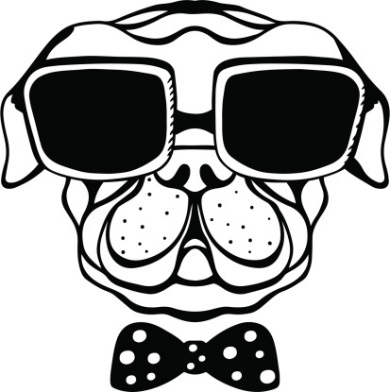 (1)





(2)
(3)
(4)
.
(5)
(6)
.
(7)
(8)
(9)
(10)
Teen Reading – A Contradiction in Terms?
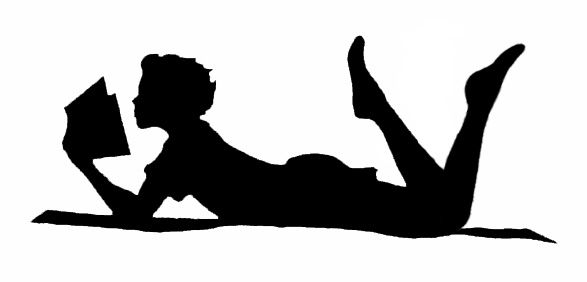 (1)





(2)
(3)
(4)
.
(5)
(6)
(7)
(8)
Why plastic is the scourge of sea life
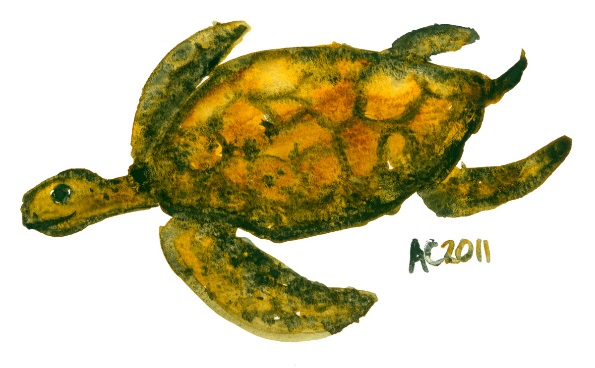 (1)





(2)
(3)
(4)
.
(5)
(6)
(7)
(8)
Spectacles? Cool? Can’t see it, myself
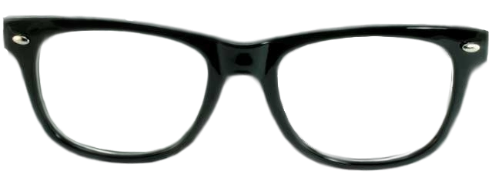 (1)





(2)
(3)
(4)
.
(5)
(6)
.
(7)
(8)
(9)
(10)
Death Threat at the Olympics
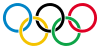 (1)





(2a)
(2b)
(3)
.
(4)
(5)
.
(6a)
(6b)
Only Snobs Sneer at McDiploma Graduates
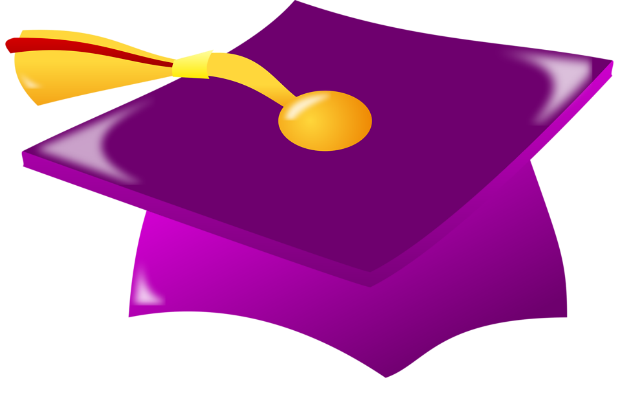 (1)





(2)
(3)
(4)
.
(5)
(6)
.
(6b)
Let adult fatties eat themselves to death
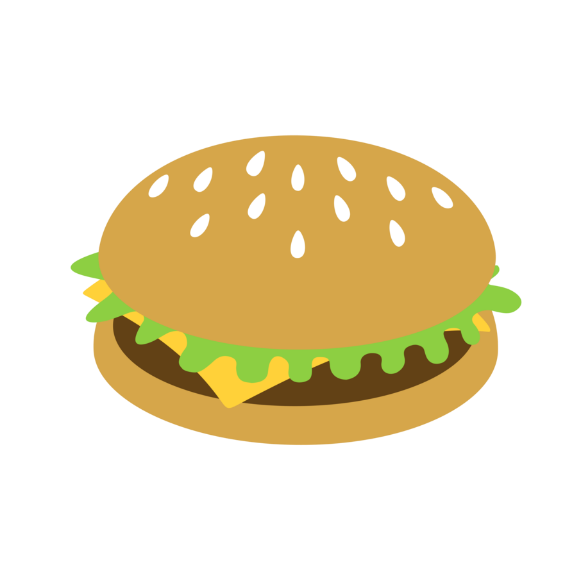 (1)





(2a)
(2b)
(3)
.
(4)
(5a)
(5b)
Save our Sundays – shut all the shops.
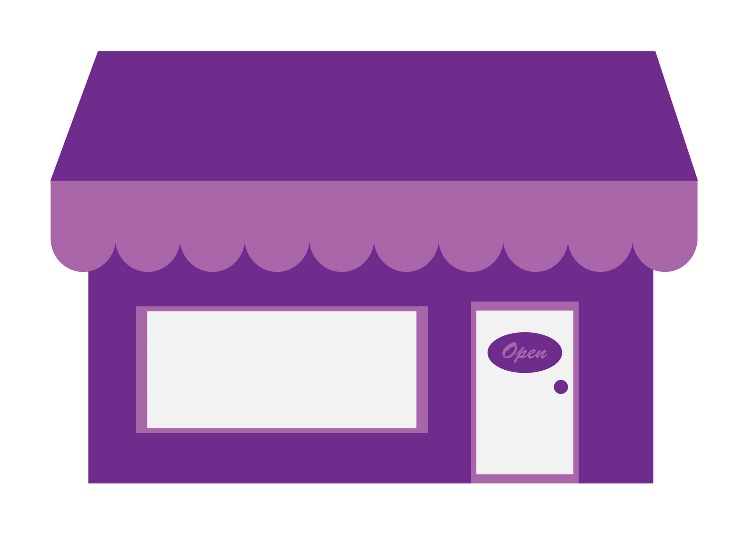 (1)





(2)
(3a)
(3b)
.
(4)
(5a)
(5b)
(6)
(7)
(8)
Is Our children reading?
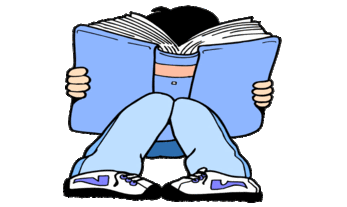 (1)





(2)
(3)
(4)
.
(5)
(6)
(6)
(7)
Scientists develop non-stick gum.
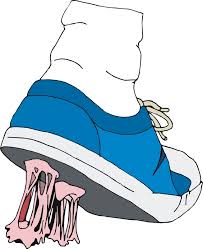 (1)





(2)
(3)
(4)
.
(5)
(6a)
(6b)